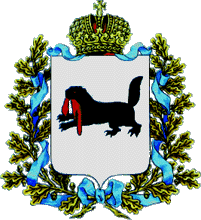 Министерство 
по регулированию 
контрактной системы 
в сфере закупок Иркутской области
Контрактная система в сфере закупок для муниципальных нужд:
Практическое  применение с учетом изменений, действующих с 2017 года  


Начальник отдела методологического обеспечения 
Недорубкова Оксана Викторовна
1-Й БЛОК ИЗМЕНЕНИЙ: ИЗМЕНЕНИЯ, КОТОРЫЕ НЕОБХОДИМО УЧИТЫВАТЬ ЗАКАЗЧИКАМ, УПОЛНОМОЧЕННЫМ ОРГАНАМ, УПОЛНОМОЧЕННЫМ УЧРЕЖДЕНИЯМ ПРИ ПОДГОТОВКЕ И РАЗМЕЩЕНИИ ИЗВЕЩЕНИЯ И (ИЛИ) ДОКУМЕНТАЦИИ О ЗАКУПКЕ
2-Й БЛОК ИЗМЕНЕНИЙ: ИЗМЕНЕНИЯ, КОТОРЫЕ НЕОБХОДИМО УЧИТЫВАТЬ ЗАКАЗЧИКАМ, УПОЛНОМОЧЕННЫМ ОРГАНАМ, УПОЛНОМОЧЕННЫМ УЧРЕЖДЕНИЯМ ПРИ ПЛАНИРОВАНИИ ЗАКУПОК
3-Й БЛОК ИЗМЕНЕНИЙ: ИЗМЕНЕНИЯ, ВНЕСЁННЫЕ В ПРАВИЛА НОРМИРОВАНИЯ В СФЕРЕ ЗАКУПОК С 01.01.2017 г.
4-Й БЛОК ИЗМЕНЕНИЙ: ИЗМЕНЕНИЯ В ПРАВИЛА ВЕДЕНИЯ РЕЕСТРА КОНТРАКТОВ, ВСТУПАЮЩИЕ В СИЛУ  В 2017 ГОДУ
5-Й БЛОК ИЗМЕНЕНИЙ: ИЗМЕНЕНИЯ В ПРАВИЛАХ ОСУЩЕСТВЛЕНИЯ КОНТРОЛЯ ЗАКУПОК С 01.01.2017 Г.
6-Й БЛОК ИЗМЕНЕНИЙ: ИЗМЕНЕНИЯ В ПРАВИЛАХ ОСУЩЕСТВЛЕНИЯ ЗАКУПОК ГОСУДАРСТВЕННЫХ И МУНИЦИПАЛЬНЫХ УНИТАРНЫХ ПРЕДПРИЯТИЙ С 01.01.2017 Г.
7-Й БЛОК ИЗМЕНЕНИЙ: ОТДЕЛЬНЫЕ ИЗМЕНЕНИЯ В ПРАВИЛАХ ОСУЩЕСТВЛЕНИЯ  В 2017 ГОДУ ЗАКУПОК ЗАКАЗЧИКОВ – МЕДИЦИНСКИХ ОРГАНИЗАЦИЙ
8-Й БЛОК ИЗМЕНЕНИЙ: ПРОЧИЕ ИЗМЕНЕНИЯ ЗАКОНОДАТЕЛЬСТВА РФ О КОНТРАКТНОЙ СИСТЕМЕ, ВСТУПИВШИЕ В СИЛУ В 2017 ГОДУ
29 декабря 2016 года на официальном интернет-портале правовой информации — pravo.gov.ru был опубликован федеральный закон от 28.12.2016 № 489-ФЗ «О внесении изменений в статью 31 Федерального закона «О контрактной системе в сфере закупок товаров, работ, услуг для обеспечения государственных и муниципальных нужд»
     
 Изложен в новой редакции пункт 7 части 1 статьи 31 Закона № 44-ФЗ о контрактной системе в сфере закупок.
	Установлены требования к участникам закупок об отсутствии у них (их должностных лиц) судимости за преступления в сфере экономики (за исключением лиц, у которых такая судимость погашена или снята), а также о неприменении в отношении указанных лиц наказания в виде лишения права занимать определённые должности или заниматься определённой деятельностью, которые связаны с поставкой товара, выполнением работы, оказанием услуги, являющихся объектом осуществляемой закупки, и административного наказания в виде дисквалификации.
	Этим федеральным законом устанавливается также требование об отсутствии у указанных лиц судимости за незаконное участие в предпринимательской деятельности, получение взятки, дачу взятки и посредничество во взяточничестве (статьи 289–291.1 Уголовного кодекса Российской Федерации).
Практические последствия изменений: 
Утверждением заказчиком, уполномоченным органом или уполномоченным учреждением документации о закупке без учёта указанных изменений законодательства РФ о контрактной системе образует состав административного правонарушения, предусмотренного частью 4.2 статьи 7.30 Кодекса РФ об административных правонарушениях, и влечёт наложение административного штрафа на должностное лицо, утвердившее  такую документацию о закупке в размере 3000 рублей.

Рекомендации для специалистов в сфере закупок:
Заказчикам, уполномоченным органам и уполномоченным учреждениям  необходимо привести формируемую и размещаемую документацию о закупке (в части требований к участникам закупки) в соответствии с новыми требованиями законодательства РФ о контрактной системе.
Декларация о соответствии участника аукциона требованиям, установленным пунктами 3 - 9 части 1 статьи 31 Закона № 44-ФЗ (примерная форма)
Декларирую соответствие участника аукциона __________________________________________
(наименование участника аукциона - юридического лица, ф.и.о. физического лица, в т.ч. индивидуального предпринимателя) указанным требованиям, а именно:
- непроведение ликвидации участника закупки - юридического лица и отсутствие решения арбитражного суда о признании участника закупки - юридического лица или индивидуального предпринимателя несостоятельным (банкротом) и об открытии конкурсного производства;
- неприостановление деятельности участника закупки в порядке, установленном Кодексом Российской Федерации об административных правонарушениях, на дату подачи заявки на участие в закупке;
- отсутствие у участника закупки недоимки по налогам, сборам, задолженности по иным обязательным платежам в бюджеты бюджетной системы Российской Федерации (за исключением сумм, на которые предоставлены отсрочка, рассрочка, инвестиционный налоговый кредит в соответствии с законодательством Российской Федерации о налогах и сборах, которые реструктурированы в соответствии с законодательством Российской Федерации, по которым имеется вступившее в законную силу решение суда о признании обязанности заявителя по уплате этих сумм исполненной или которые признаны безнадежными к взысканию в соответствии с законодательством Российской Федерации о налогах и сборах) за прошедший календарный год, размер которых превышает двадцать пять процентов балансовой стоимости активов участника закупки, по данным бухгалтерской отчетности за последний отчетный период;
отсутствие у участника закупки - физического лица либо у руководителя, членов коллегиального исполнительного органа, лица, исполняющего функции единоличного исполнительного органа, или главного бухгалтера юридического лица - участника закупки судимости за преступления в сфере экономики и (или) преступления, предусмотренные статьями 289, 290, 291, 291.1 Уголовного кодекса Российской Федерации (за исключением лиц, у которых такая судимость погашена или снята), а также неприменение в отношении указанных физических лиц наказания в виде лишения права занимать определенные должности или заниматься определенной деятельностью, которые связаны с поставкой товара, выполнением работы, оказанием услуги, являющихся объектом осуществляемой закупки, и административного наказания в виде дисквалификации;
Продолжение

Декларация о соответствии участника аукциона требованиям, установленным пунктами 3 - 9 части 1 статьи 31 Закона № 44-ФЗ (примерная форма)

- участник закупки - юридическое лицо*, которое в течение двух лет до момента подачи заявки на участие в закупке не было привлечено к административной ответственности за совершение административного правонарушения, предусмотренного статьей 19.28 Кодекса Российской Федерации об административных правонарушениях;
- отсутствие между участником закупки и заказчиком конфликта интересов, под которым понимаются случаи, при которых руководитель заказчика, член комиссии по осуществлению закупок, руководитель контрактной службы заказчика, контрактный управляющий состоят в браке с физическими лицами, являющимися выгодоприобретателями, единоличным исполнительным органом хозяйственного общества (директором, генеральным директором, управляющим, президентом и другими), членами коллегиального исполнительного органа хозяйственного общества, руководителем (директором, генеральным директором) учреждения или унитарного предприятия либо иными органами управления юридических лиц - участников закупки, с физическими лицами, в том числе зарегистрированными в качестве индивидуального предпринимателя, - участниками закупки либо являются близкими родственниками (родственниками по прямой восходящей и нисходящей линии (родителями и детьми, дедушкой, бабушкой и внуками), полнородными и неполнородными (имеющими общих отца или мать) братьями и сестрами), усыновителями или усыновленными указанных физических лиц.
 _________________
* Информация о соответствии требованиям, установленным пунктом 71 части  1 статьи 31 Закона № 44-ФЗ о контрактной системе указывается только участниками закупки-юридическими лицами.
В соответствии с положениями части 3 статьи 114 Закона № 44-ФЗ о контрактной системе с 01.01.2017 г.  в извещении об осуществлении закупки должна указываться информация об идентификационном коде закупки.

         Пункт 3 статьи 42 Закона № 44-ФЗ о контрактной системе корреспондирует с нормами, устанавливающими требования к содержанию  извещения и документации о закупке  для различных способов определения поставщика (подрядчика, исполнителя),  предусмотренными частью 5  статьи 63, частями 1 и 4  статьи 64 Закона № 44-ФЗ .
          Приказ Минэкономразвития России от 29.06.2015 N 422 (ред. от 29.11.2016)
«Об утверждении Порядка формирования идентификационного кода закупки».
          Список закупок, в которых в разрядах о коде предмета закупки на основе классификатора ОКПД2 (30-33 разряды) указывают значение "0" дополнили:
. •	по п. 23 ч. 1 ст. 93 Закона № 44-ФЗ (услуги снабжения водой, теплом, газом и энергией, услуги по содержанию и ремонту нежилых помещений, услуги охраны, услуги вывоза бытовых отходов для другого лица из здания, где находятся эти помещения);
•	по п. 42 ч. 1 ст. 93 Закона № 44-ФЗ (работы физлиц, привлекаемых Росстатом для проведения соцопросов и исследований);
•	по п. 44 ч. 1 ст. 93 Закона № 44-ФЗ (услуги предоставления доступа к содержимому зарубежных и специализированных баз данных).
Идентификационный код формируется заказчиком в 2017 году для каждой закупки отдельно, за исключением  закупок, осуществляемых на основании пунктов 4, 5, 26 и 33 части 1 статьи 93 Закона № 44-ФЗ о контрактной системе.
	В указанных случаях формируется общий (единый) код для всех закупок по каждому из перечисленных оснований закупок, без определения кода объекта закупки по каталогу товаров, работ, услуг (примечание: в разрядах 30-33 указывается значение «0»).

Практические последствия изменений: 
	Утверждение заказчиком, уполномоченным органом или уполномоченным учреждением документации о закупке без  указания 36-ти разрядного идентификационного кода закупки образует состав административного правонарушения, предусмотренного частью 4.2 статьи 7.30 Кодекса РФ об административных правонарушениях, и влечёт наложение административного штрафа на должностное лицо, утвердившее  такую документацию о закупке в размере 3000 рублей.

Рекомендации для специалистов в сфере закупок:
	При формировании документации о закупке  необходимо обязательно указывать в ней  идентификационный код закупки, содержащийся в плане-графике закупок и извещении об осуществлении закупки.
Описание объекта закупки
Суть изменений:
	В соответствии с положениями части 3 статьи 114 Закона № 44-ФЗ о контрактной системе с 01.01.2017 г.  с 01.01.2017 г.  наименование объекта закупки в случаях, предусмотренных настоящим Федеральным законом, указывается в соответствии с каталогом товаров, работ, услуг для обеспечения государственных и муниципальных нужд (далее – Каталог). Данный Каталог должен быть сформирован и вестись в единой информационной системе Минэкономразвития России (см. ч. 5 ст. 23 Закона 44-ФЗ о контрактной системе) .

Рекомендации для специалистов в сфере закупок:
В течение 2017 года отслеживать изменения действующего законодательства РФ о контрактной системе в части утверждения каталога товаров, работ, услуг для обеспечения государственных и муниципальных нужд.
Распоряжением Правительства РФ от  04.12.2015 г. № 2488-р утверждено 6-ть юридических лиц:
1. Государственное унитарное предприятие «Агентство по государственному заказу, инвестиционной деятельности и межрегиональным связям Республики Татарстан».
2. Акционерное общество «Электронные торговые системы».
3. Закрытое акционерное общество «Сбербанк — Автоматизированная система торгов».
4. Общество с ограниченной ответственностью «РТС — тендер».
5. Акционерное общество «Единая электронная торговая площадка».
6. Открытое акционерное общество «Российский аукционный дом».
Рекомендации для специалистов в сфере закупок:
	Целесообразно ознакомиться с функционалом и возможностями новой электронной площадки для проведения электронных аукционов в рамках Закона № 44-ФЗ о контрактной системе.
	При этом при объявлении процедур аукционов на данной площадке следует учитывать, что большинство участников закупок на указанной площадке не аккредитовано, что может привести к снижению количества участников закупки  при проведении электронных аукционов на площадке.
ВОЗМОЖНОСТЬ ПОДАЧИ ЗАЯВОК УЧАСТНИКАМИ ЗАКУПОК В ФОРМЕ ЭЛЕКТРОННЫХ ДОКУМЕНТОВ ЧЕРЕЗ ЕДИНУЮ ИНФОРМАЦИОННУЮ СИСТЕМУ ПЕРЕНЕСЕНА ДО 2018 ГОДА
	Постановление Правительства Российской Федерации от 31.12.2016 № 1588 «О внесении изменения в постановление Правительства Российской Федерации от 23 января 2015 г. № 36»:
	Федеральному казначейству предписывается обеспечить участникам закупок возможность подачи через  единую информационную систему в сфере закупок (далее по тексту — ЕИС) заявок на участие в определении поставщика (подрядчика, исполнителя) и окончательных предложений не позднее 1 января 2018 года.

Рекомендации для специалистов в сфере закупок:
	Во избежание необоснованных жалоб от участников закупок включать в извещение и (или) документацию о закупке положения части 1 статьи 5 Закона № 44-ФЗ о контрактной системе о порядке подачи заявок  на участие в определении поставщика (подрядчика, исполнителя)  в форме электронных документов с обязательным использованием единой информационной системы в сфере закупок.
ЗАКАЗЧИК ОБЯЗАН ПРЕДОСТАВЛЯТЬ  УЧРЕЖДЕНИЯМ И ПРЕДПРИЯТИЯМ УГОЛОВНО-ИСПОЛНИТЕЛЬНОЙ СИСТЕМЫ ПРЕИМУЩЕТСВА В ОТНОШЕНИИ ПРЕДЛАГАЕМОЙ ИМИ ЦЕНЫ КОНТРАКТА

Практические последствия изменений: 
        Утверждением заказчиком, уполномоченным органом или уполномоченным учреждением документации о закупке без учёта указанных изменений законодательства РФ о контрактной системе  (в части предоставления преимуществ предприятиям и учреждениям УИС) образует состав административного правонарушения, предусмотренного частью 4.2 статьи 7.30 Кодекса РФ об административных правонарушениях, и влечёт наложение административного штрафа на должностное лицо, утвердившее  такую документацию о закупке в размере 3000 рублей.

Рекомендации для специалистов в сфере закупок:
          Работникам контрактных служб, контрактным управляющим  необходимо привести формируемую и размещаемую документацию о закупке (в части предоставления преимуществ предприятиям и учреждениям уголовно-исполнительной системы) в соответствии с новыми требованиями законодательства РФ о контрактной системе.
Апелляционное определение Апелляционной коллегии Верховного Суда РФ от 29 ноября 2016 г. № АПЛ16-490 по апелляционной жалобе Минэкономразвития России на решение Верховного Суда РФ  от 22 августа 2016 г. № АКПИ16-574:
Практические последствия изменений: 
      При проведении закупок на выполнение строительных работ, не относящихся к капитальному ремонту (например, работы по текущему ремонту),  с начальной (максимальной) ценой контракта свыше 10 млн. рублей, установление дополнительных требований к участникам закупок, указанных в позиции 2 приложения 1 к постановлению Правительства РФ от 04.02.2015 г.  является неправомерным.
 Заказчику нельзя требовать у участника закупки на выполнение работ по текущему ремонту наличия опыта исполнения (с учетом правопреемства) контракта (договора) на выполнение соответствующих работ строительных за последние 3 года до даты подачи заявки на участие в закупке, а также предоставления соответствующих подтверждающих документов в составе заявки.
Рекомендации для специалистов в сфере  закупок:
При формировании документации о закупке  строительных работ необходимо разграничивать понятия "капитальный ремонт" и "текущий ремонт". При этом дополнительные требования к участникам закупки, установленные позицией 2 приложения 1 к постановлению Правительства РФ от 04.02.2015 г. № 99,  при закупке работ по текущему ремонту не применяются.
Постановление Правительства РФ  от 23.12.2016 № 1456 «Об утверждении типовых условий контрактов, предусматривающих привлечение к исполнению контрактов субподрядчиков, соисполнителей из числа субъектов малого предпринимательства, социально ориентированных некоммерческих организаций»

Практические последствия изменений:
	Типовые условия контрактов, которые являются обязательными в случае установления заказчиком  в извещении об осуществлении закупки требования к поставщику (подрядчику, исполнителю), не являющемуся субъектом малого предпринимательства или социально ориентированной некоммерческой организацией о привлечении к исполнению контракта субподрядчиков, соисполнителей из числа таких субъектов.
Рекомендации для специалистов в сфере закупок: 
	Указанные изменения законодательства РФ о контрактной системе заказчик обязан включать в проект контракта в случае установления  в извещении об осуществлении закупки требования к поставщику (подрядчику, исполнителю), не являющемуся субъектом малого предпринимательства или социально ориентированной некоммерческой организацией, о привлечении к исполнению контракта субподрядчиков, соисполнителей из числа субъектов малого предпринимательства, социально ориентированных некоммерческих организаций.
С 01.01.2017 Г. НЕ ПРИМЕНЯЮТСЯ АНТИКРИЗИСНЫЕ МЕРЫ В СФЕРЕ ГОСУДАРСТВЕННЫХ И МУНИЦИПАЛЬНЫХ ЗАКУПОК

Практические последствия изменений:
Указанные нормы законодательства РФ о контрактной системе - часть 6.1 статьи 34, часть 1.1 статьи 95,  часть 2.1 и часть 11  статьи 96 Закона № 44-ФЗ о контрактной системе – не применяются к правоотношениям, возникшим с 01.01.2017 г. 

Рекомендации для специалистов в сфере закупок: 
Работникам контрактных служб, контрактным управляющим необходимо исключить указанные антикризисные меры в сфере закупок, применявшиеся в 2015 и 2016 годах,  из формируемых в 2017 году документаций о закупках, в том числе проектов контрактов.
С 01.01.2017 Г. ЗАПРЕЩАЕТСЯ ОСУЩЕСТВЛЕНИЕ ЗАКУПОК, НЕ ВКЛЮЧЁННЫХ В ПЛАНЫ-ГРАФИКИ ЗАКУПОК

Практические последствия изменений: 
	Размещение в единой информационной системе в сфере закупок извещения об осуществлении закупки или направление приглашения принять участие в определении поставщика (подрядчика, исполнителя) в случае, если информация о такой закупке не включена в план-график,  образует состав административного правонарушения, предусмотренного частью 1.6 статьи 7.30 Кодекса РФ об административных правонарушениях, и влечёт наложение административного штрафа на работника контрактной службы, контрактного управляющего в размере 30000  рублей.
         При этом размещение в единой информационной системе в сфере закупок извещения об осуществлении закупки или направление приглашения принять участие в определении поставщика (подрядчика, исполнителя) допускается не ранее, чем за десять календарных дней со дня внесения изменений в план-график в отношении такой закупки (часть 14 статьи 21 Закона № 44-ФЗ о контрактной системе).  Несоблюдение указанного 10-дневного срока также   влечёт наложение административного штрафа по  части 1.5 статьи 7.30 Кодекса РФ об административных правонарушениях в размере 30000 рублей. 
       Рекомендации для специалистов в сфере закупок: 
Работникам контрактных служб, контрактным управляющим необходимо довести указанную информацию об этих изменениях действующего законодательства  до руководства организации-заказчика, а также сотрудников финансовых служб, бухгалтерий организаций-заказчиков для обеспечения надлежащего взаимодействия с этими структурными подразделениями. При этом  целесообразно закрепить порядок такого взаимодействия в письменном виде в локальных правовых актах (приказах, распоряжениях) организации-заказчика.
С 01.01.2017 Г. ПРИ РАЗМЕЩЕНИИ ДОКУМЕНТОВ О ПЛАНИРОВАНИИ (ПЛАНОВ ЗАКУПОК, ПЛАНОВ-ГРАФИКОВ ЗАКУПОК) В ЕДИНОЙ ИНФОРМАЦИОННОЙ СИСТЕМЕ ФЕДЕРАЛЬНЫМ КАЗНАЧЕЙСТВОМ, ФИНАНСОВЫМИ ОРГАНАМИ СУБЪЕКТОВ РФ И МУНИЦИПАЛЬНЫХ ОБРАЗОВАНИЙ, ОРГАНАМИ ГОСУДАРСТВЕННЫМИ ВНЕБЮДЖЕТНЫХ ФОНДОВ ОСУЩЕСТВЛЯЕТСЯ  ИХ КОНТРОЛЬ (СОГЛАСОВАНИЕ), ПРЕДУСМОТРЕННЫЙ ЧАСТЬЮ 5 СТАТЬИ 99 ЗАКОНА № 44-ФЗ О КОНТРАКТНОЙ СИСТЕМЕ

Практические последствия изменений:
1-е  последствие: Если у заказчика в личном кабинете в  ЕИС не установлена связь с соответствующим  финансовым органом контроля, то работник контрактной службы, контрактный управляющий не сможет физически разместить документы о планировании (план закупок, план-график закупок) после 01.01.2017 г.
2-е последствие:  В случае  отрицательной проверки  финансовым органом, уполномоченным на осуществление контроля, указанный орган направляет заказчику посредством функционала единой информационной системы (для федеральных заказчиков – посредством информационной системы "Электронный бюджет") или на бумажном носителе (при осуществлении проверки закрытого объекта контроля, сведений о закрытом объекте контроля) протокол о несоответствии контролируемой информации требованиям, установленным частью 5 статьи 99 Закона № 44-ФЗ о контрактной системе.
С 01.01.2017 Г. ЗАКАЗЧИКИ ОБЯЗАНЫ УКАЗЫВАТЬ В РАЗМЕЩАЕМЫХ В ЕДИНОЙ ИНФОРМАЦИОННОЙ СИСТЕМЕ В СФЕРЕ ЗАКУПОК  ОТЧЁТАХ ОБ ИСПОЛНЕНИИ КОНТРАКТОВ (ОТДЕЛЬНЫХ ЭТАПОВ ИСПОЛНЕНИЯ КОНТРАКТОВ) ИНФОРМАЦИЮ О РЕАЛИЗАЦИИ ПЛАНОВ-ЗАКУПОК И ПЛАНОВ-ГРАФИКОВ ЗАКУПОК
Практические последствия изменений:
       Если в процессе исполнения контракта изменится информация, указанная в плане-графике закупок на 2017 год, заказчику необходимо будет заполнять в ЕИС специальную графу "Причина отклонения или неисполнения (в том числе причины отклонения от плана-графика)" с указанием причины несоответствия фактического значения показателя и значения показателя, предусмотренного контрактом.
Согласно установленной форме отчёта, размещаемой в ЕИС, заказчиком в данной графе указывается информация о несоответствии фактического исполнения плану-графику в отношении следующих показателей :
1) дате окончания исполнения контракта (отдельного этапа исполнения контракта) (строка № 2);
2) количестве(объеме) поставляемых товаров, оказываемых услуг, выполняемых работ по контракту (по отдельному этапу исполнения контракта)  (строка № 4);
3) авансовом платеже (если контрактом предусмотрена выплата аванса) (строка № 5).
В случае невыполнения данной обязанности  по заполнению  информацию о реализации плана-графика в отчёте бездействие работника контрактной службы, контрактного управляющего  образует состав административного правонарушения, предусмотренный частью 3 статьи 7.30 Кодекса РФ об административных правонарушениях, и влечёт для него возможность наложения административного штрафа в размере 50 000 рублей. При этом организация-заказчик за указанное административное правонарушение может быть оштрафована на 500 000 рублей.
Рекомендации для специалистов в сфере закупок:
        Ознакомиться с данными изменениями в порядке заполнения разделе III установленной формы отчёта об б исполнении государственного (муниципального) контракта и (или) о результата отдельного этапа его исполнения заказчиком в части указания информации о реализации плана-графика.
Постановление Правительства РФ  от 30.11.2016 № 1270  «О внесении изменений в постановление Правительства Российской Федерации от 2 сентября 2015 г. № 927»:
	В обязательный перечень  требований к закупаемым товарам, работам, услугам (в том числе предельным ценам на них) для заказчиков федерального уровня дополнительно  включены требования к закупкам:
услуг мобильной связи; 
услуг связи по передаче данных по проводным телекоммуникационным сетям;
 услуг по предоставлению высокоскоростного доступа в интернет; 
услуг по аренде и лизингу легковых автомобилей и лёгких автотранспортных средств; 
офисных приложений; 
систем управления процессами организации;
средств обеспечения информационной безопасности; систем управления базами данных.
	Обязательный перечень  требований к закупаемым товарам, работам, услугам (в том числе предельным ценам на них) для заказчиков федерального уровня  теперь распространяется на федеральные государственные унитарные предприятия.
	Кроме того, в обновлённой редакции обязательного перечня для федеральных заказчиков коды ОКПД заменены на коды ОКПД2.
	Рекомендации для специалистов в сфере закупок:
При планировании и осуществлении закупок в 2017 году работникам контрактных служб, контрактным управляющим необходимо учитывать при формировании плана закупки, плана-графика закупок, извещения и документации о закупке указанные изменения в правила нормирования закупок (в том числе при формировании описания объекта закупки и обосновании закупки).
Постановление Правительства РФ от 01.12.2016 г. № 1285 «О внесении изменений в постановление Правительства Российской Федерации от 28 ноября 2013 г. № 1084» внесены следующие изменения в Правила ведения реестра контрактов, заключённых заказчиками, утверждённые постановлением Правительства РФ от 28.11.2013 г. № 1084»

Практические последствия изменений:
	Существенным образом возрастает количество документов и информации, которые необходимо представлять  работникам контрактной службы, контрактным управляющим при заключении, изменении, расторжении и исполнении контрактов.
	При этом в  отличие от 2016 года в 2017 году работникам контрактных служб, контрактным управляющим необходимо предоставлять информацию не только о заключении, изменении, исполнении, расторжении контракта, но и информацию:
- о приёмке поставленного товара, выполненной работы, оказанной услуги;
-  наступления гарантийного случая;
- исполнения (неисполнения) обязательств по предоставленной гарантии качества товаров, работ, услуг).
Рекомендации для специалистов в сфере закупок:
	Работникам контрактных служб, контрактным управляющим для применения данных изменений законодательства  необходимо внимательно  изучить  постановление Правительства РФ от 01.12.2016 г. №  1285 «О внесении изменений в постановление Правительства Российской Федерации от 28 ноября 2013 г. № 1084» и руководствоваться данными изменениями в своей деятельности.
Осуществление контроля закупок в соответствии с частью 5 статьи 99 
Закона № 44-фз о контрактной системе

	Практические последствия изменений:
С 01.01.2017 г. начинают действовать следующие подзаконные акты:
1. постановление Правительства РФ от 12 декабря 2015 г. №  1367 о порядке осуществления контроля сведений, содержащихся в планах закупок, планах-графиках закупок, извещениях, проектах контрактов, реестре контрактов, информации об объеме финансирования закупок, утвержденном и доведенном до заказчика, и информации об идентификационном коде закупки;
2. приказ Минфина России от 4 июля 2016 г. № 104н о правилах взаимодействия Федерального казначейства с субъектами контроля, указанными в пунктах 3 и 6 Правил, а также формы направления субъектами контроля сведений в случаях, предусмотренных подпунктом "б" пункта 8 и пункта  10 Правил, и формы протоколов, направляемых Федеральным казначейством субъектам контроля;
3. приказ Минфина России от 22 июля 2016 г. N 120н  об утверждении общих требований к порядку взаимодействия при осуществлении контроля финансовых органов субъектов РФ и муниципальных образований, органов управления госфондами с субъектами контроля в сфере госзакупок (т. е. с заказчиками).
	Рекомендации для специалистов в сфере закупок:
Работникам контрактных служб, контрактным управляющим  необходимо изучить указанные изменения в части осуществления контроля, предусмотренного частью 5 статьи 99 Закона № 44-ФЗ о контрактной системе, так как без знания  этих изменений, в том числе порядка взаимодействия с органами контроля,  становится невозможным  размещение информации в единой информационной системе.
Федеральный закон от 3 июля 2016 г. № 321-ФЗ "О внесении изменений в отдельные законодательные акты Российской Федерации по вопросам закупок товаров, работ, услуг для обеспечения государственных и муниципальных нужд и нужд отдельных видов юридических лиц»
Практические последствия изменений:
В связи с переводом закупок ГУПов и МУПов на положения Закона № 44-ФЗ о контрактной системе с 01.01.2017 года вступили в силу следующие подзаконные акты:
1. постановление Правительства Российской Федерации от 29.12.2016 № 1543: требования о размещении в ЕИС планов закупок и планов-графиков закупок;   
2. постановление Правительства РФ от 10 декабря 2016 г. № 1334: требования к условиям энергосервисных контрактов и особенности определения их начальной (максимальной) цены;
3.  постановление Правительства РФ от 30 ноября 2016 г. № 1270  распространяет на ФГУПы обязательный перечень требований к закупаемым товарам, работам, услугам (в том числе предельным ценам на них), как для заказчиков федерального уровня;
4. постановление Правительства РФ от 19 ноября 2016 г. № 1219: распространен порядок подготовки, составления и размещения отчета об объеме закупок у субъектов малого предпринимательства и социально ориентированных некоммерческих организаций в единой информационной системе в сфере закупок;
предусмотрена разработка типовых условий контракта в отношении отдельных условий гражданско-правового договора на поставку товара, выполнение работы, оказание услуги, которые заключаются в рамках  Закона № 44-ФЗ о контрактной системе;
5. постановление Правительства РФ от 12 ноября 2016 г. № 1164: под банковское сопровождение подпадают гражданско-правовые договоры, заключенные государственным, муниципальным унитарным предприятием;
6. приказ Минэкономразвития России от 24 октября 2016 г. № 674: изменения внесены в пункт 2 Типового положения (регламента) о контрактной службе, утвержденного приказом Минэкономразвития России от 29.10.2013 № 631, с целью распространения его действия на ГУПы и МУПы.
Рекомендации для специалистов в сфере закупок:
Работникам контрактных служб, контрактным управляющим ГУПов и МУПов (за исключением ФГУПов,  попавших в специальный  перечень, утверждённый Правительством РФ) не  нужно надеяться в январе 207 года на «чудо» - отмену распространения на них действия Закона № 44-ФЗ о контрактной системе, а следует начинать осуществлять свою закупочную деятельность в соответствии с законодательством РФ о контрактной системе.
Постановление Правительства РФ от 22.12.2016 № 1426 «О внесении изменений в постановление Правительства Российской Федерации от 11 ноября 2013 г. №1011»:
	упрощён порядок заключения контрактов заказчиком – федеральным органом исполнительной власти на лечение гражданина Российской Федерации  за пределами территории Российской Федерации;
2. Распоряжение Правительства РФ от 28.12.2016 № 2885-р:
	утверждён Перечень жизненно необходимых и важнейших лекарственных препаратов для медицинского применения (далее – ЖНВЛП) на 2017 год;
3. Постановление Правительства РФ от 1 декабря 2016 г. № 1285 «О внесении изменений в постановление Правительства Российской Федерации от 28 ноября 2013 г. № 1084»:
	по новому порядку усложняется процедура регистрации контрактов на приобретение лекарственных средств в реестре контрактов;
4. Постановление Правительства РФ от 30.11.2016 №  1268 «О внесении изменений в перечень отдельных видов медицинских изделий, происходящих из иностранных государств, в отношении которых устанавливаются ограничения допуска для целей осуществления закупок для обеспечения государственных и муниципальных нужд»:
	дополнен перечень отдельных видов медицинских изделий, происходящих из иностранных государств,  в отношении которых устанавливаются ограничения при закупках для государственных и муниципальных нужд.
Иные изменения законодательства о контрактной системе

                 Постановление Правительства РФ от 22 августа 2016 г. № 835 "Об утверждении Правил проведения обязательного общественного обсуждения закупок товаров, работ, услуг для обеспечения государственных и муниципальных нужд»:
	Муниципальными нормативными правовыми актами в дополнение к случаям, установленным Правительством  РФ, могут быть установлены иные случаи проведения обязательного общественного обсуждения закупок для обеспечения муниципальных нужд, а также порядок обязательного общественного обсуждения закупок в таких случаях;

                  Постановление Правительства РФ  от 03.11.2015 № 1193 «О мониторинге закупок товаров, работ, услуг для обеспечения государственных и муниципальных нужд»:
	мониторинг должен проводиться Минэкономразвития России с использованием единой информационной системы в сфере закупок;

	Постановление Правительства РФ от 27 июня 2016 г. № 587 «О внесении изменений в перечень товаров (работ, услуг), производимых (выполняемых, оказываемых) учреждениями и предприятиями уголовно-исполнительной системы, закупка которых может осуществляться заказчиком у единственного поставщика (подрядчика, исполнителя)»: 	обновлен Перечень товаров (работ, услуг), производимых (выполняемых, оказываемых) учреждениями и предприятиями уголовно-исполнительной системы, которые могут закупаться у единственного поставщика (подрядчика, исполнителя);
Иные изменения законодательства о контрактной системе
(продолжение)

	Подпункт "б" пункта 2 и подпункты "о" - "с"   пункта 14 Правил функционирования единой информационной  системы в сфере закупок, утверждённых постановлением Правительства РФ от 23 декабря 2015 г. № 1414:
	расширение функционала единой информационной системы в сфере закупок в части осуществления контроля за размещением информации о закупке, в том числе автоматизации такого контроля;
	С 01.01.2017 г.  работники контрактной службы, контрактный управляющий должны иметь только  высшее образование или дополнительное профессиональное образование в сфере закупок:
	часть 23 статьи 112 Закона  № 44-ФЗ о контрактной системе с 2017 года не действует;
	Органы местного самоуправления  ОБЯЗАНЫ принимать решение, предусмотренное частью 5 статьи 26 Закона № 44-ФЗ о контрактной системе в сфере закупок, а именно определить для себя  и для своих подведомственных учреждений форму осуществления ведомственной централизации закупок или её отсутствие:
	С 2017 года не действует часть 4 статьи 112 Закона № 44-ФЗ о контрактной системе.